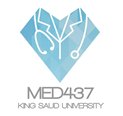 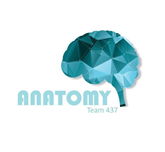 Popliteal Fossa, Posterior Compartment of leg & Sole of foot
Lecture 18
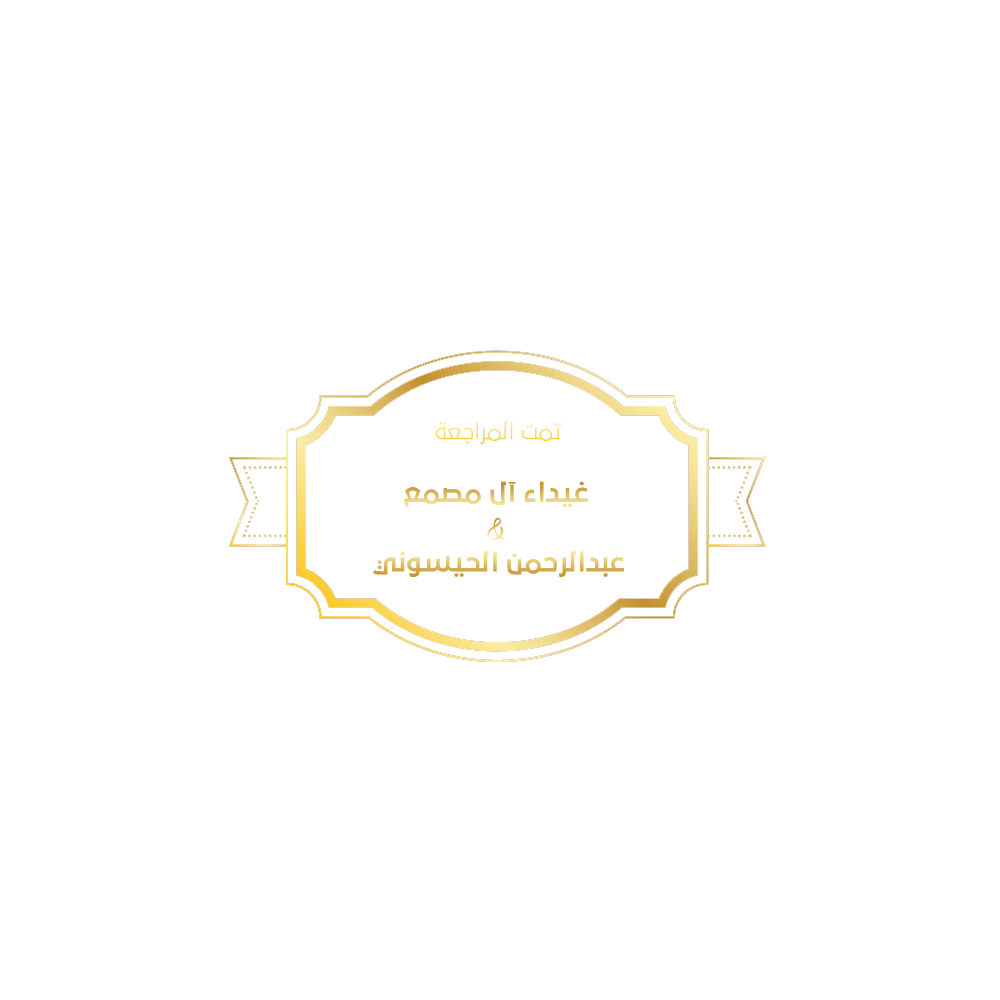 Please check our Editing File.
{وَمَنْ يَتَوَكَّلْ عَلَى اللَّهِ فَهُوَ حَسْبُهُ}
هذا العمل لا يغني عن المصدر الأساسي للمذاكرة
Objectives
The location, boundaries & contents of the popliteal fossa
The contents of posterior fascial compartment of Leg. 
The structures hold by retinacula at ankle.
Layers forming in the sole of foot &  bone forming  the arches of the foot.
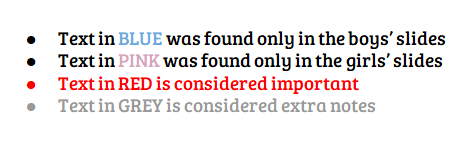 Popliteal Fossa
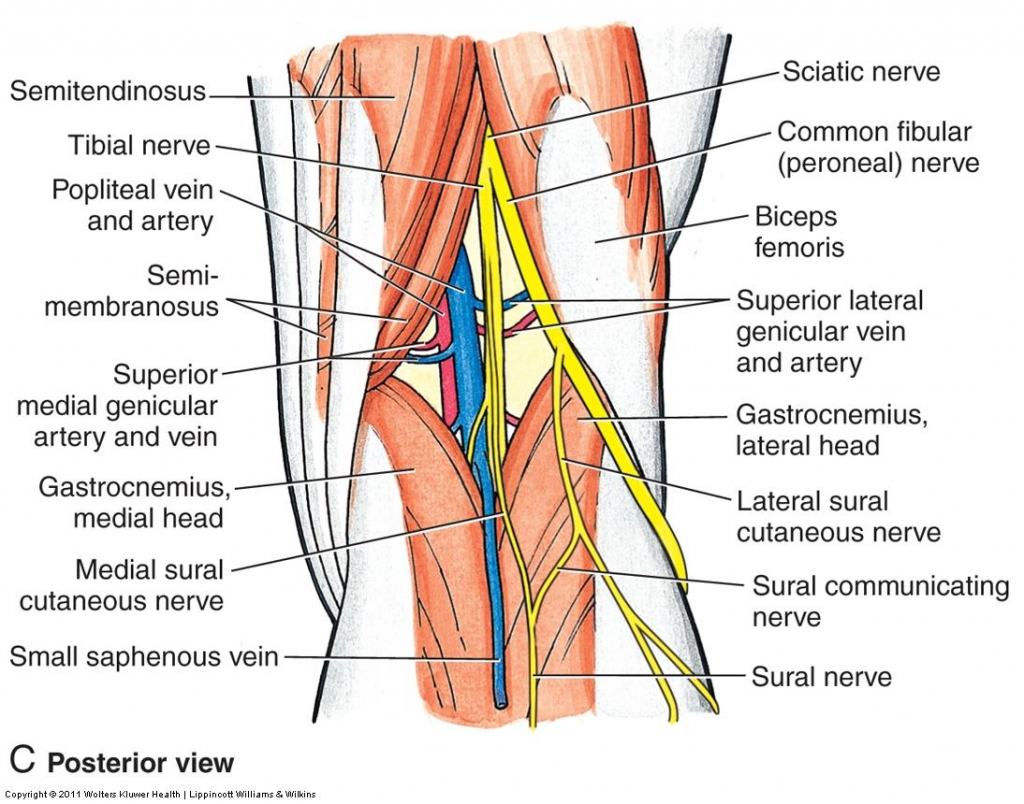 Definition :
Is a diamond-shaped, intermuscular space 
at the back of knee .
Boundaries : 
Laterally Above : biceps femoris.
Laterally Below : lateral head of 
gastrocnemius & plantaris
Medially Above : semitendinosus &
 semimembranosus.
Medially Below : medial head of gastrocnemius.

Roof (يقصد به اللي مغطيه (مو شرط يكون فوق: Skin, superficial fascia and deep fascia of the thigh.
Floor:  popliteal surface of femur, posterior ligament of knee joint and popliteus muscle.
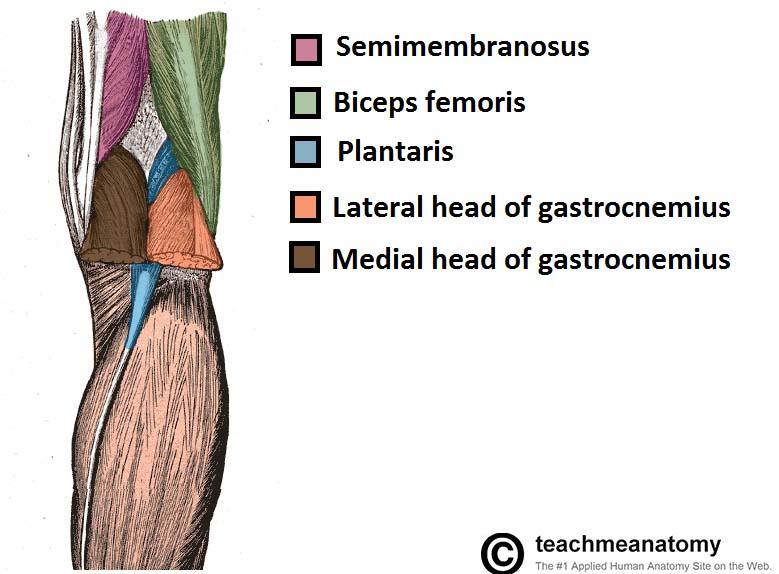 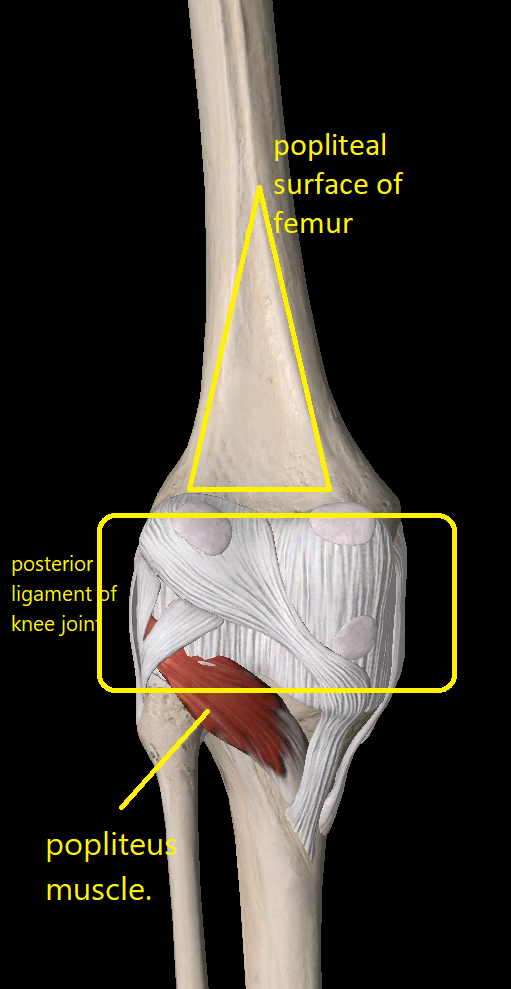 يوجد فراغ معين الشكل في الجزء الخلفي من الركبة ويحده أربعة عضلات :
لاترال فوق biceps femoris وتعتبر من عضلات hamstring muscles .
 ميديال فوق  العضلات السيمي الثنتين من hamstring .
اللي تحت فيه عضلة  gastrocnemius ولها راسين واحد ميديال والثاني لاترال  ويكون مع اللاترال تحت بعد plantaris
Popliteal Fossa
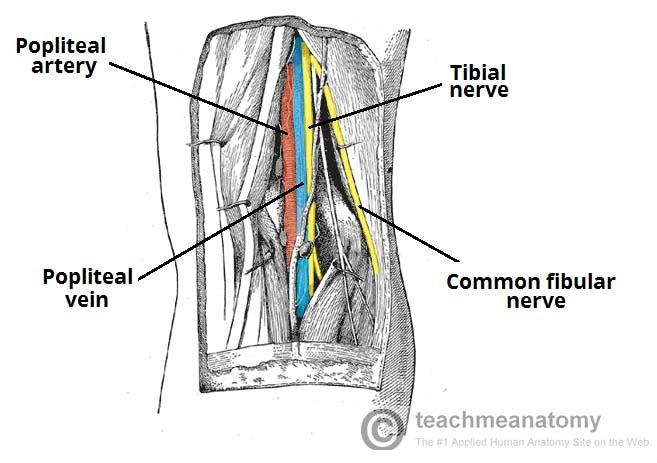 Contents :   (From medial to lateral) 6 structures 
Popliteal vessels(artery & vein) → Small saphenous vein → Tibial nerve →  Common peroneal nerve → Posterior cutaneous nerve of thigh → Connective tissue & popliteal lymph nodes.

The deepest structure is popliteal artery.
Contents of The posterior fascial compartment of the leg
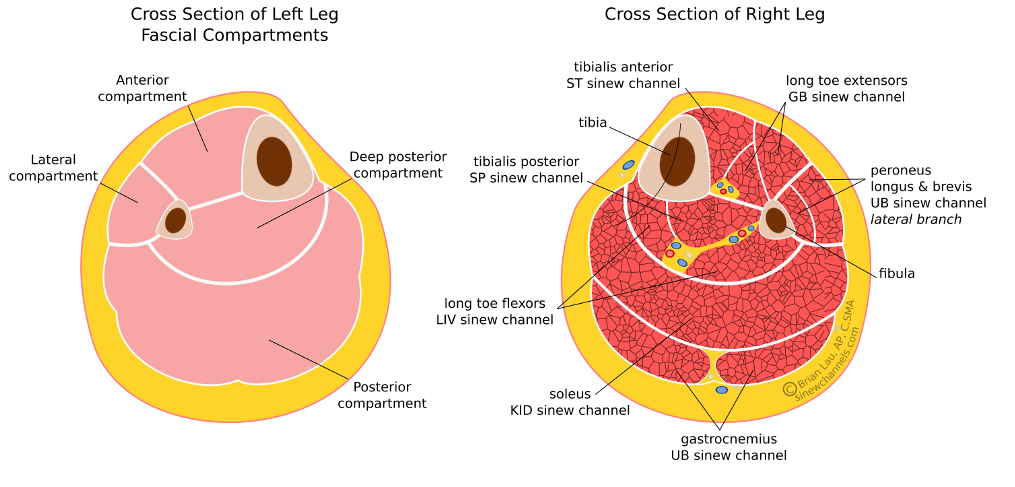 The deep transverse fascia or 
transverse intermuscular septum
of the leg is a septum that divides the 
muscles of the posterior compartment
into superficial and deep groups.
Contents:  **no veins
1.Superficial group of muscles
2.Deep group of muscles
3.Posterior tibial artery
4.Tibial nerve
بشكل عام Interosseous membrane يقسم الـ Leg الى anterior and posterior compartment و الـ posterior compartment ينقسمون الى قسمين بواسطة
 transverse intermuscular  septum الى deep and  .
superficial  .


Interosseous =  بين العظام
intermuscular =  بين العضلات
Superficial group
lateral condyle
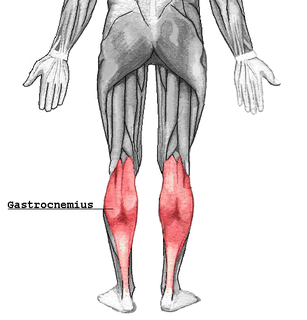 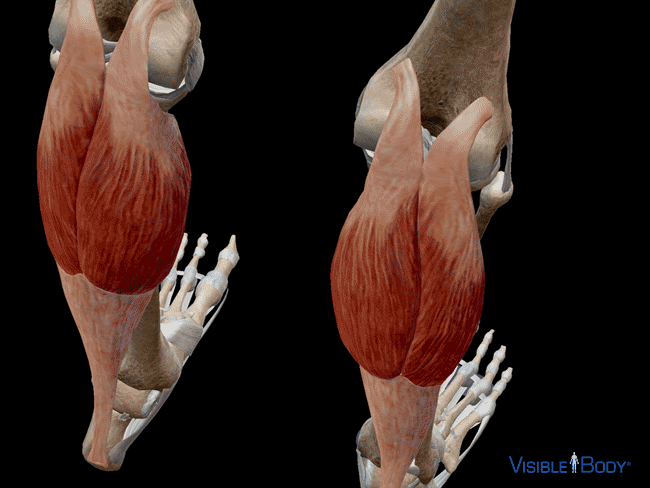 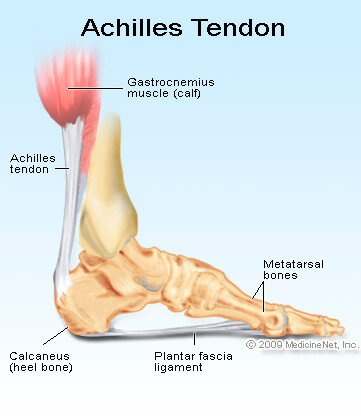 medial condyle
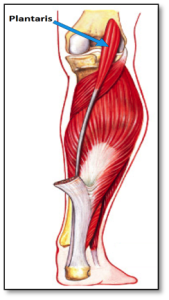 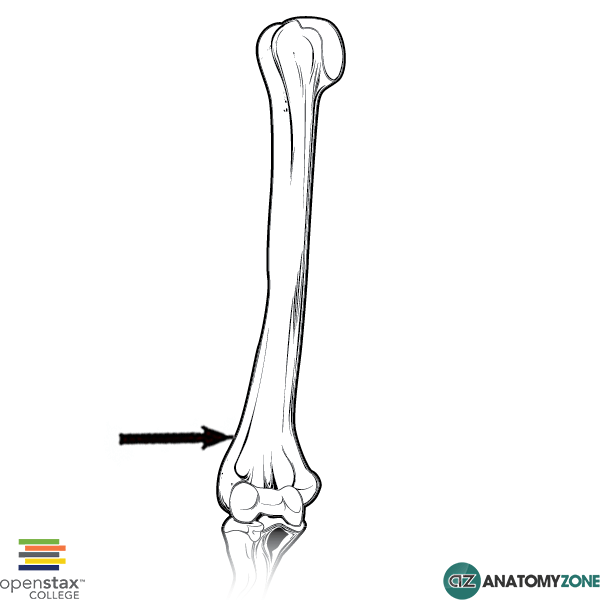 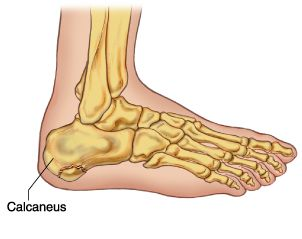 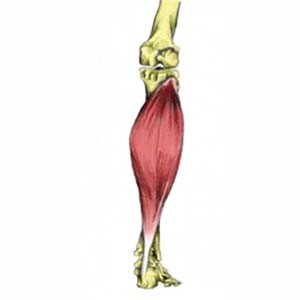 Deep group
origin
insertion
muscle
nerve
action
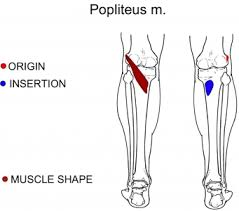 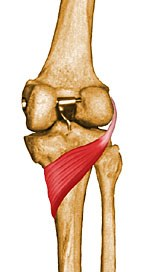 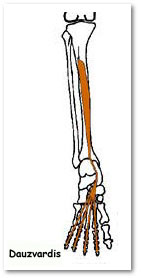 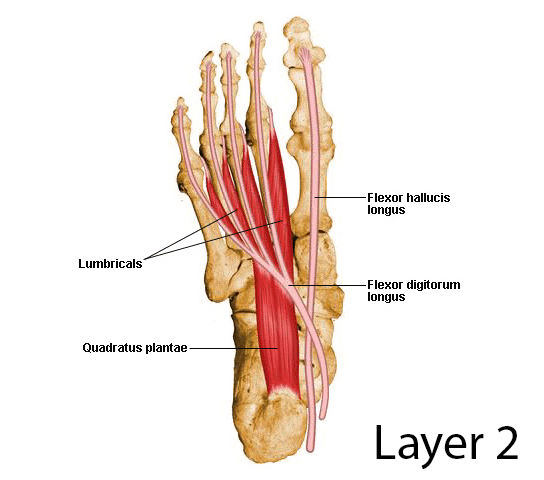 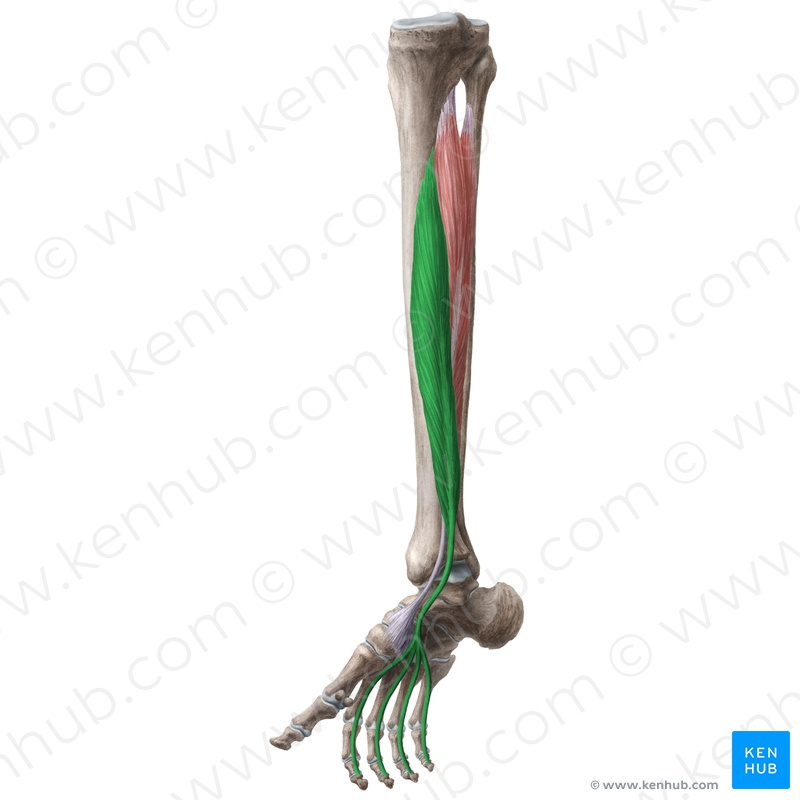 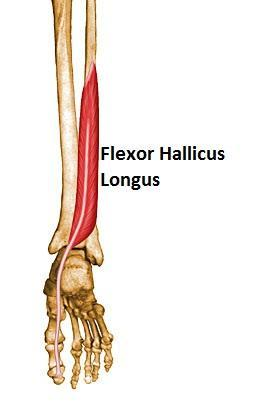 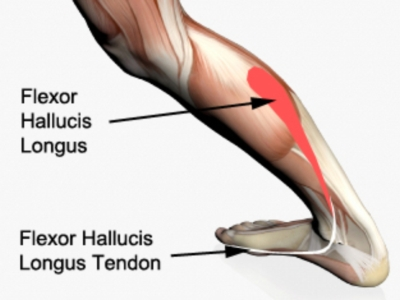 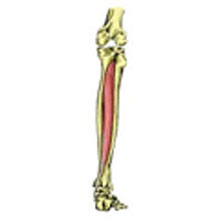 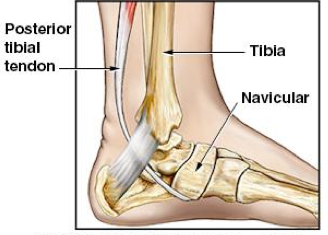 Posterior tibial artery and tibial nerve
Posterior tibial artery:
It is one of the terminal branches of the popliteal artery.
Tibial nerve
It is the larger terminal branch of the sciatic nerve in the lower 1/3 of the back of the thigh
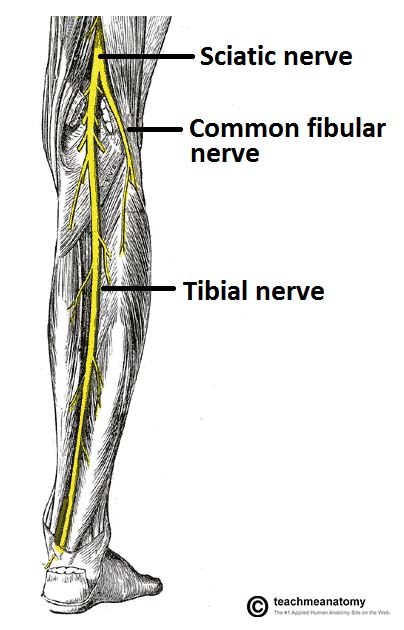 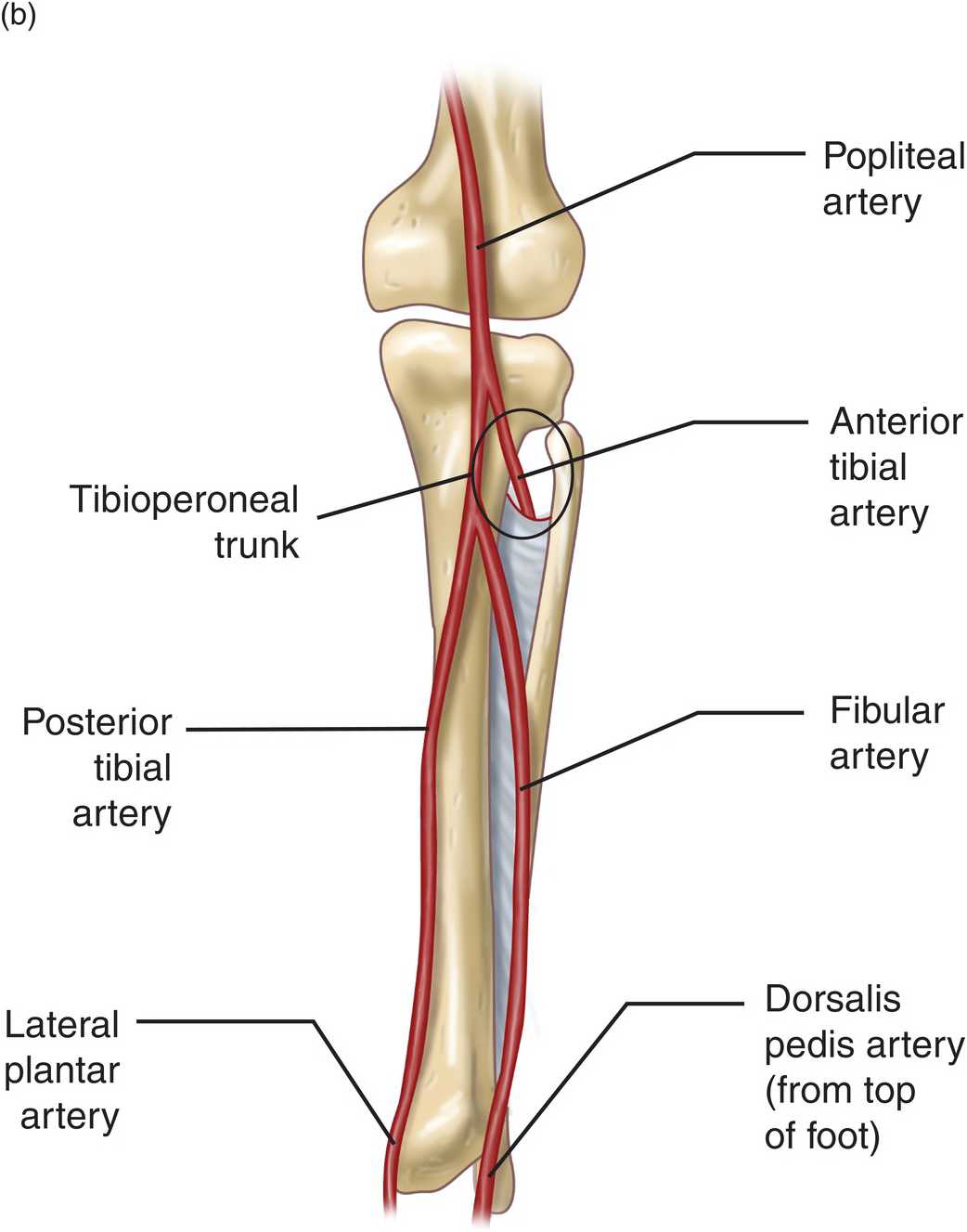 Flexor Retinaculum
Extends from back of medial malleolus to medial side of calcaneum.
Structures passing posterior to medial malleolus, deep to flexor retinaculum:Medial to lateral :
 1- Tibialis posterior tendon
 2- Flexor digitorum longus tendon 
 3- Posterior tibial artery with venae comitantes
 4- Tibial nerve 
 5- Flexor hallucis longus tendon 
(All the tendons are surrounded by a synovial sheath)

“Tom, Dick And Nervous Harry”
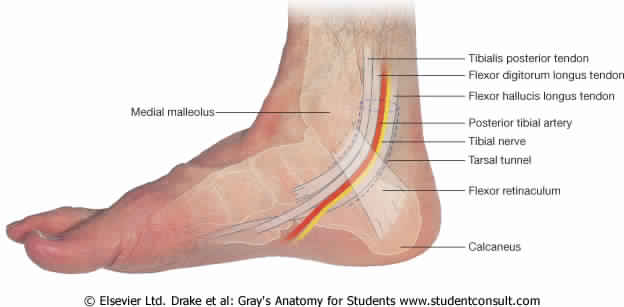 Sensory Nerve supply
Lateral plantar nerve innervate the lateral third of the sole.
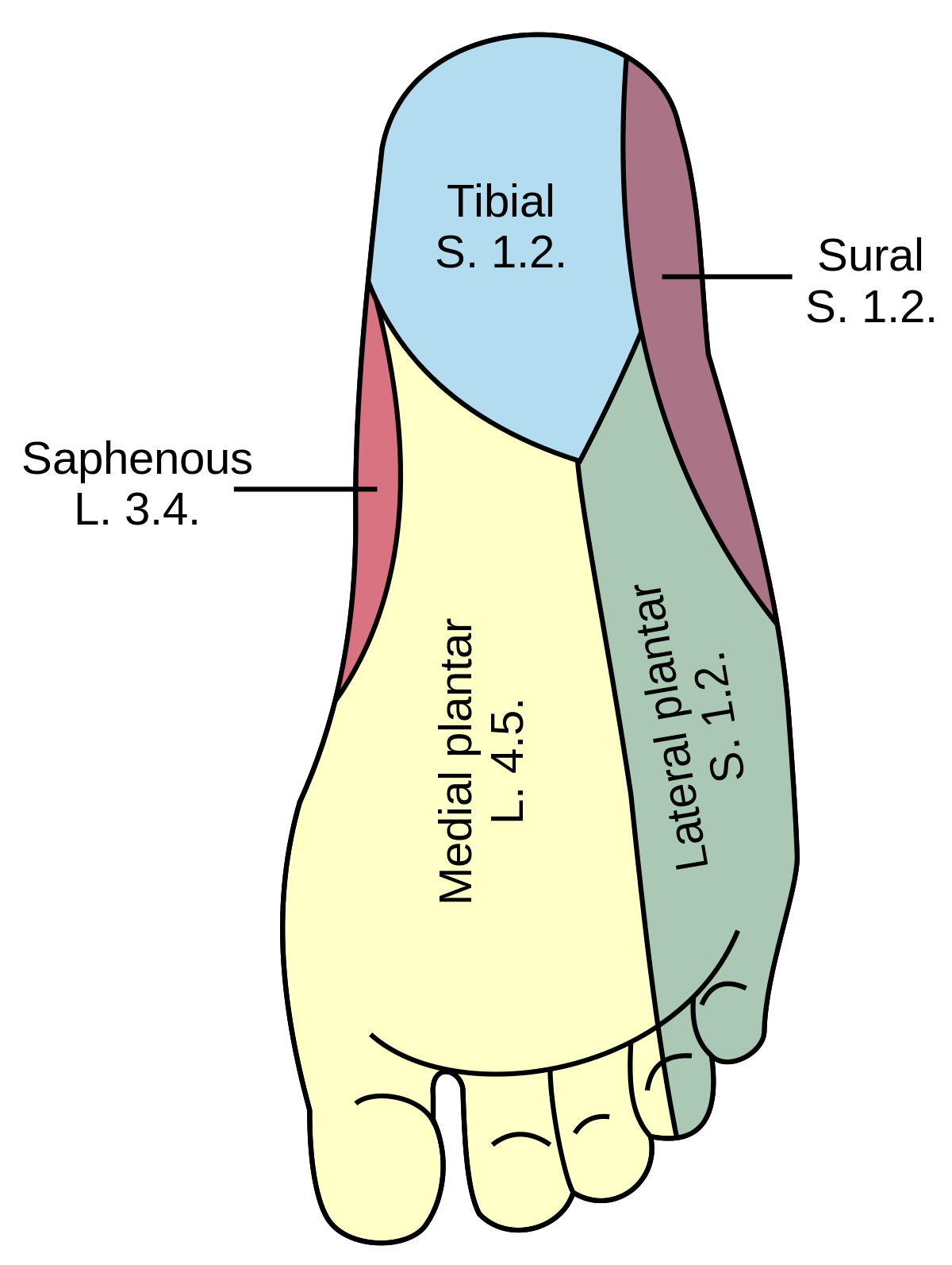 The sensory nerve supply to the skin of the sole of the foot is derived from:
Tibial nerve innervates the medial side of the heel.
Medial plantar nerve innervate the medial two thirds of the sole
Sole of the foot
Deep fascia
The skin of the sole of the foot isthick and hairless.
The skin of the sole shows a fewflexure creases at the sites of skinmovement.
Sweat glands are present in largenumbers.
The plantar aponeurosis is a triangular thickening of the deep fascia that protects the underlying nerves, blood vessels, and muscles.
Its apex is attached to the medial and lateral tubercles of the calcaneum.
The base of the aponeurosis divides into five slips that pass into the toes.
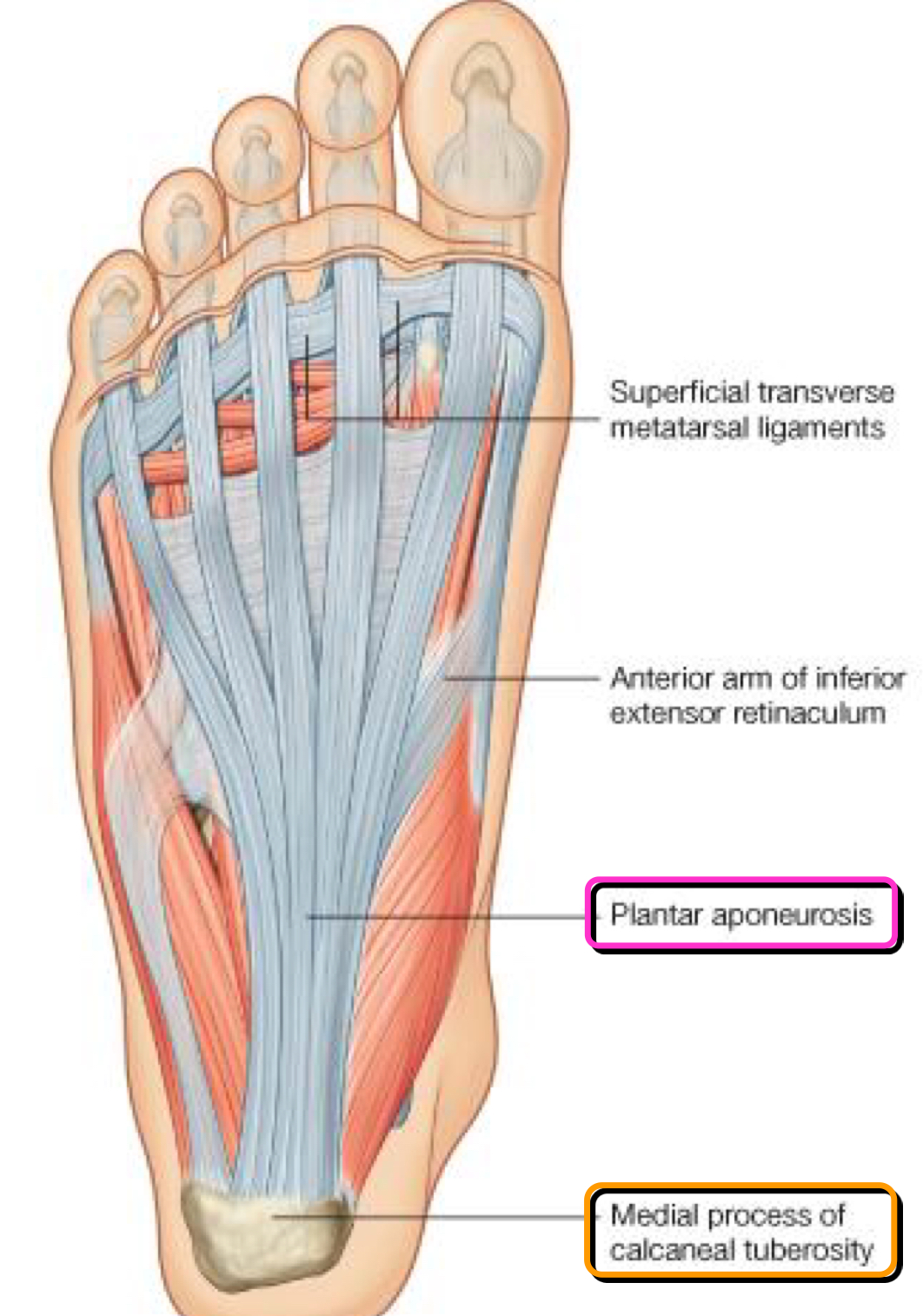 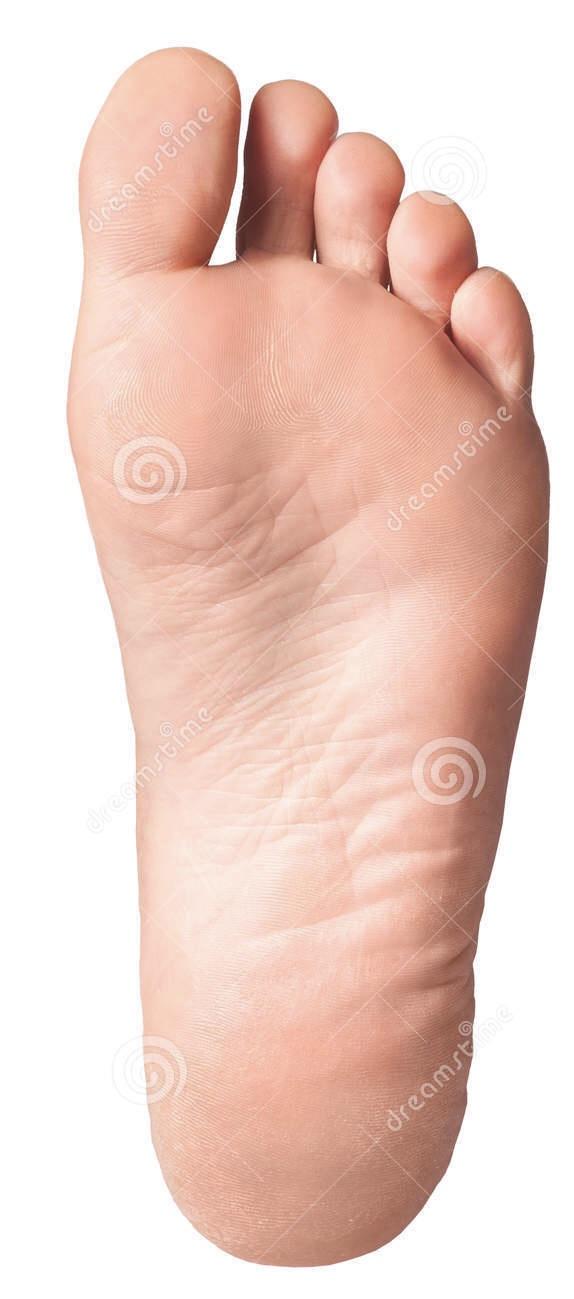 Muscles of the sole of the foot
The muscles of the sole are conveniently described in four layers from superficial to deep
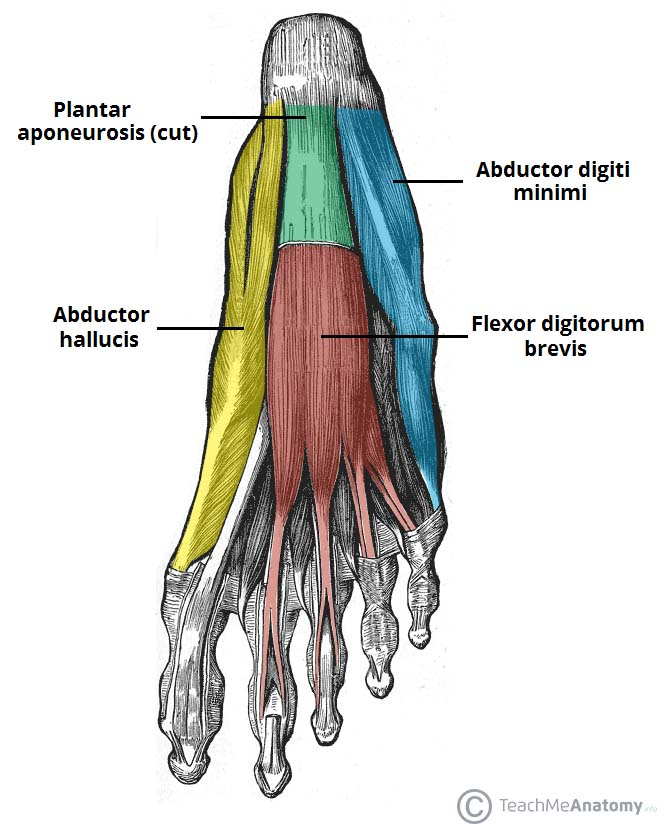 3
1- Abductor hallucis
2- Flexor digitorum brevis 
3- Abductor digiti minimi
(TEAM436)
*Only the TENDON not the muscleTo remember:  only the even layers have tendons (2,4)
1
2
First Layer
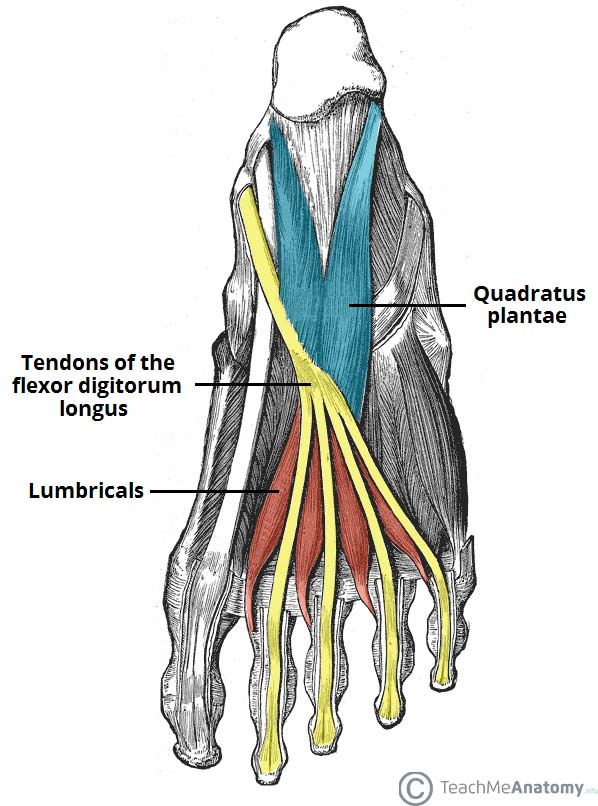 1- Quadratus plantea 2- Lumbricals (4 muscles) 3- Flexor digitorum longus tendon* 4- Flexor hallucis longus tendon*
1
Second Layer
2
Muscles of the sole of the foot cont
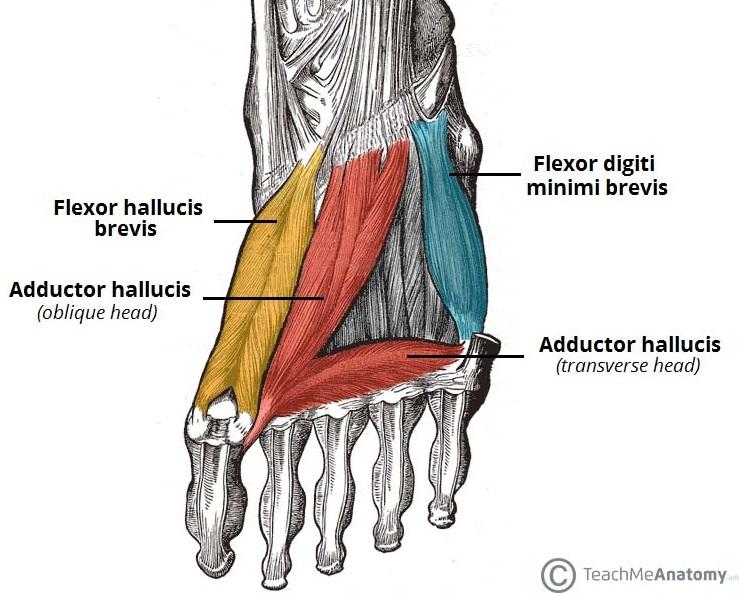 1-Flexor hallucis brevis

2-Adductor hallucis

3-Flexor digiti minimi brevis
Third Layer
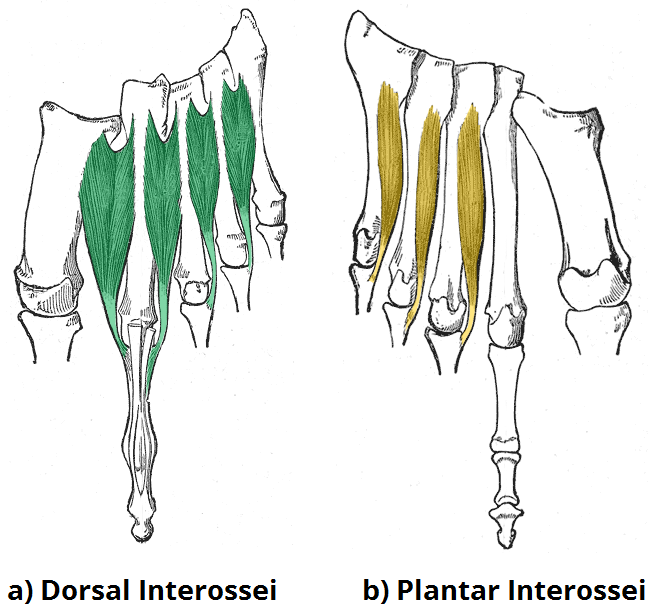 1-Interossei, (3 plantar + 4 dorsal).

2-Peroneus longus tendon,

3-Tibialis posterior tendon
Fourth Layer
Fibrous Flexor Sheaths
the inferior surface of each toe, from the head of the metatarsal bone to the base of the distal phalanx, is provided with a strong fibrous sheath which is attached to the sides of the phalanges. 
the fibrous sheath, together with the inferior surfaces of the phalanges and the interphalangeal joints, forms a blind tunnel in which lie the flexor tendons of the toe.
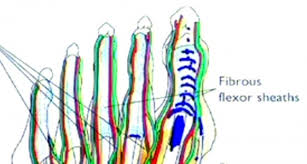 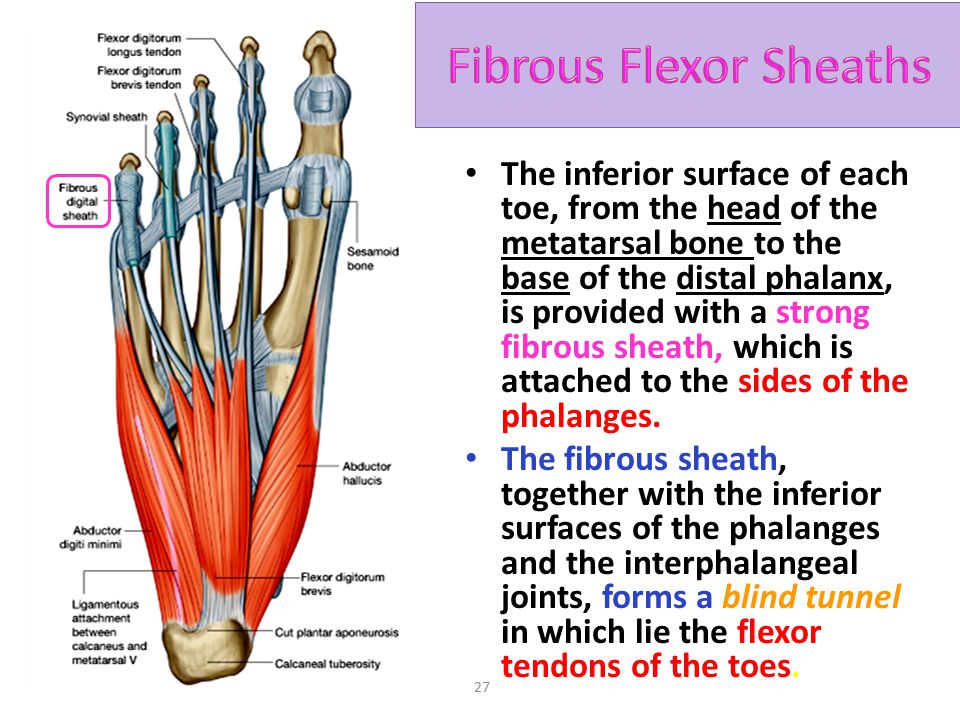 Synovial Flexor Sheaths
the tendons of the flexor hallucis longus and the flexor digitorum longus are surrounded by synovial sheaths.
1-extensor hallucis longus
2-extensor digitorum longus
3-extensor digitorum brevis
1-flexor digitorum brevis 
2-lumbricals 
3-interossei 
4-flexor hallucis brevis
5-flexor hallucis longus
6-flexor digiti minimi brevis
7-flexor digitorum longus
extension
1-abductor hallucis
2-abductor digiti minimi 
3-dorsal interossei
Movement of Metatarsophalangeal joints
abduction
flexion
adduction
1-adductor hallucis 
2-planter interossei
muscles in bold are chiefly responsible for the movement, the other muscles assist them
1-flexor hallucis longus 
2-flexor digitorum longus 
3-flexor digitorum brevis 
4-quadratus plantae
1-extensor hallucis longus 
2-extensor digitorum longus 
3-extensor digitorum brevis
Movement of Interphalangeal joints
extension
flexion
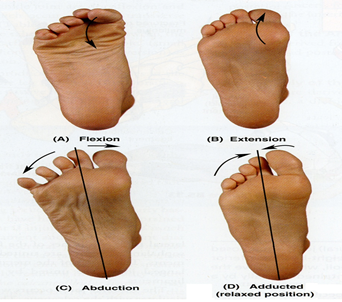 muscles in bold are chiefly responsible for the movement, the other muscles assist them
Medial and lateral plantar arteries and nerve
The medial plantar nerve is a terminal branch of the tibial nerve.
The lateral plantar nerve is a terminal branch of the tibial nerve.
The medial plantar artery is the smaller &  lateral plantar artery is the larger of the terminal branches of the posterior tibial artery
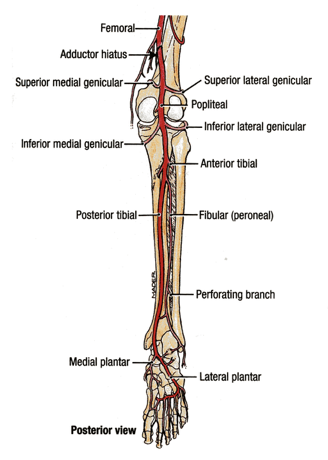 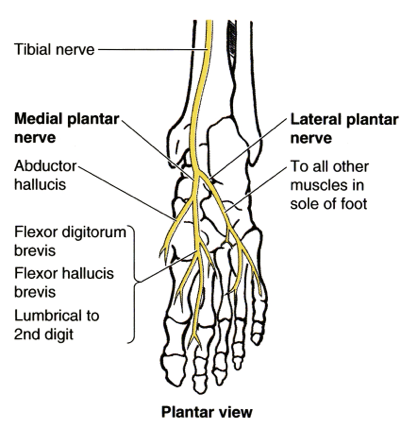 (1st lumbrical )
summary
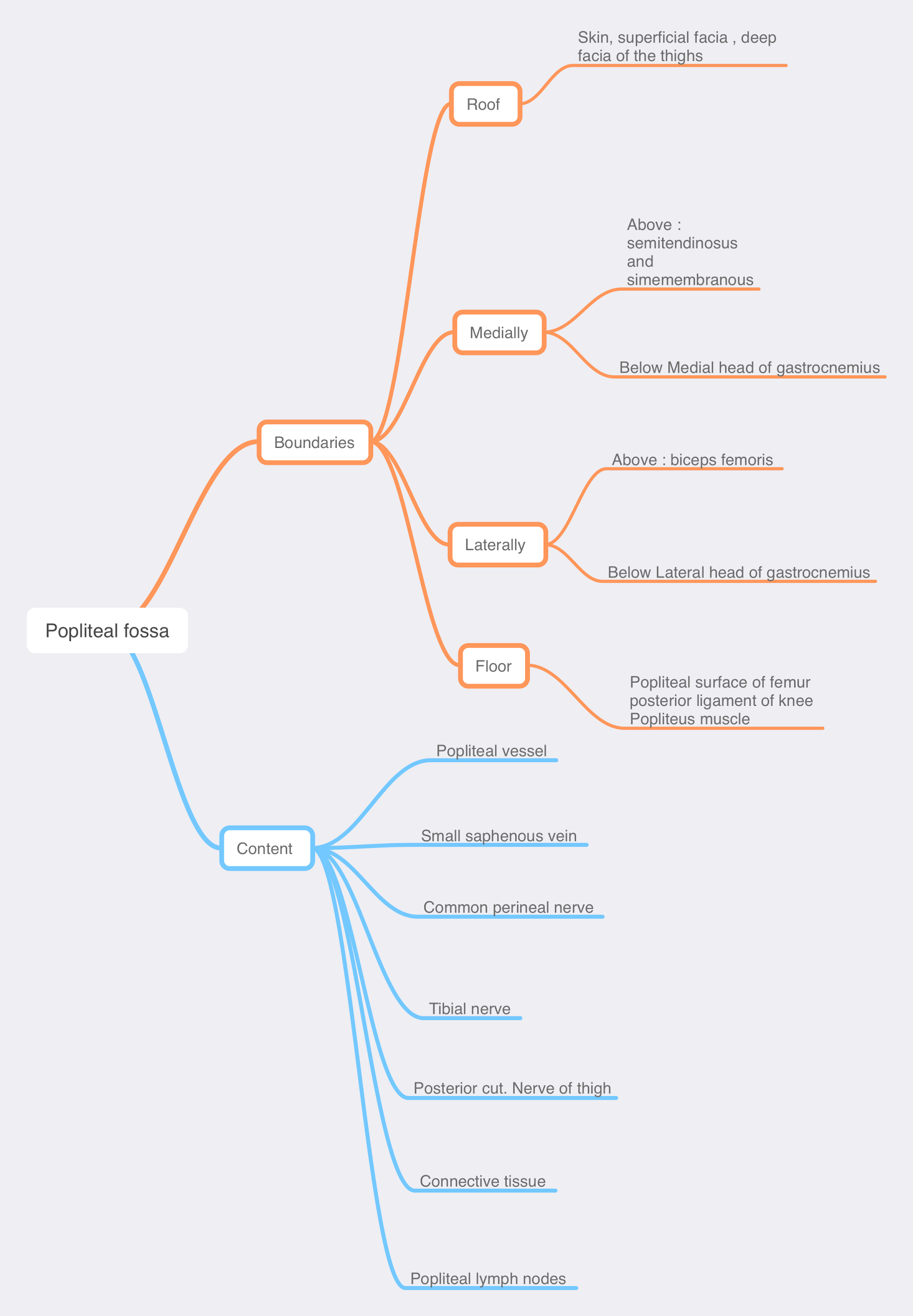 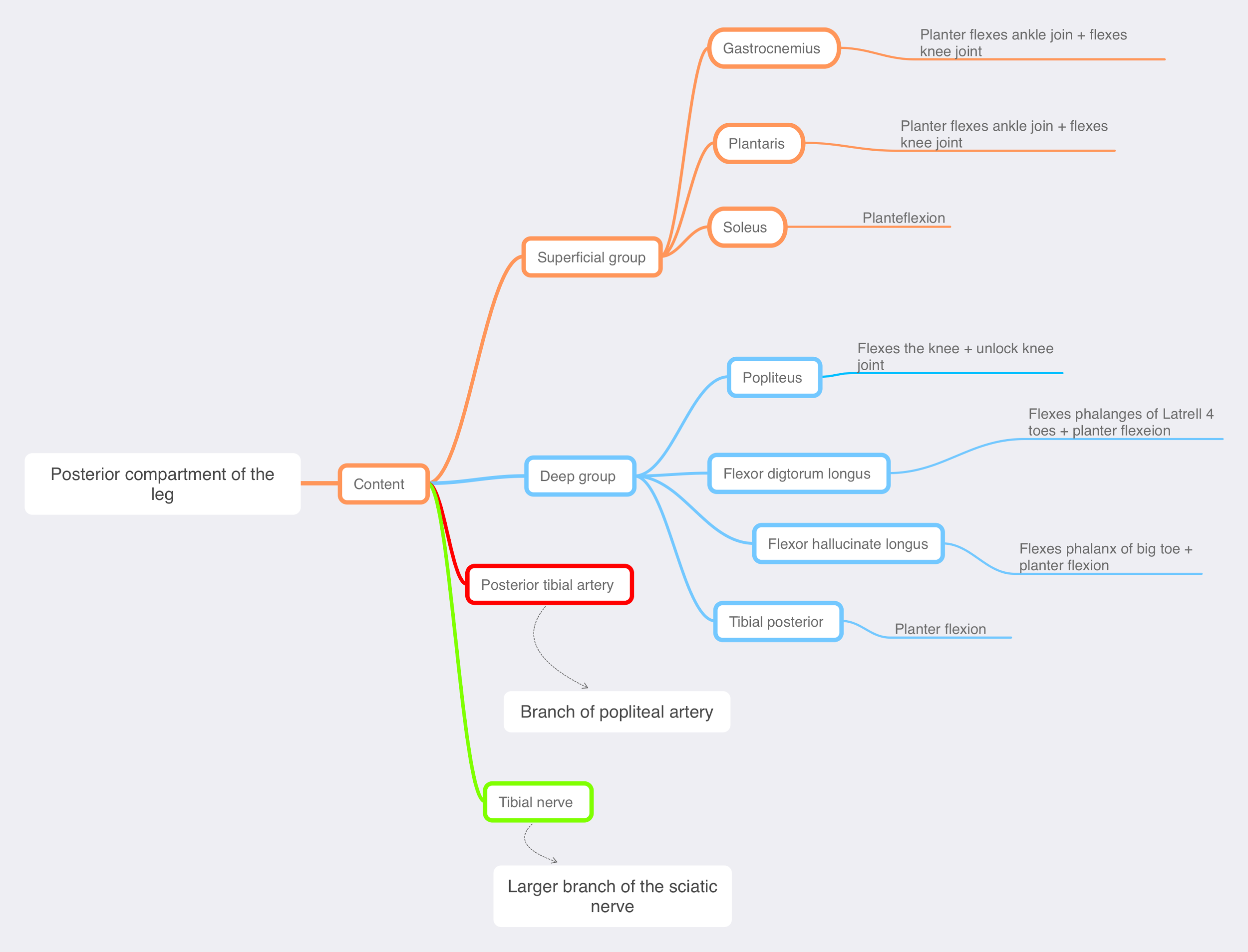 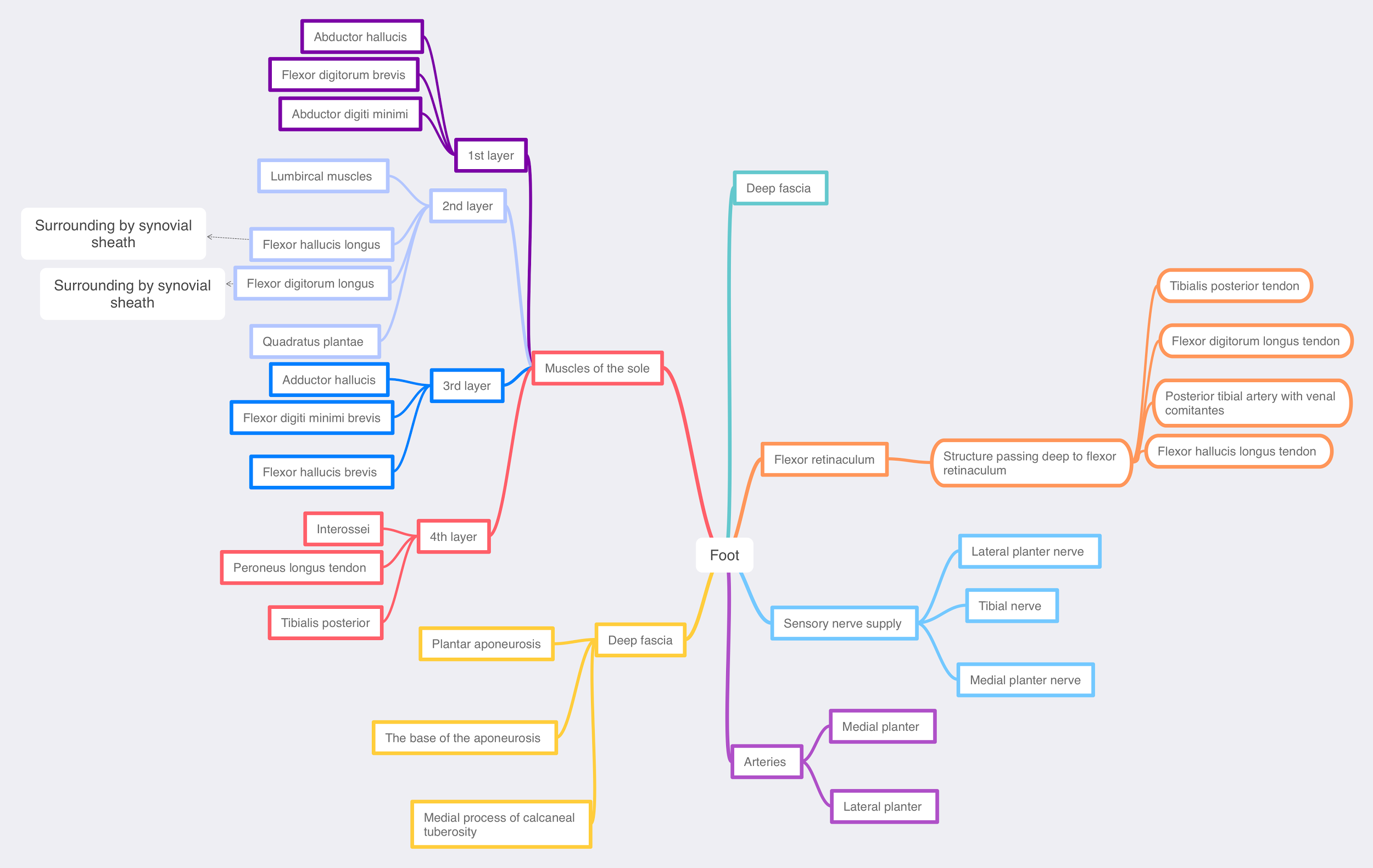 Team Members
Faisal Fahad Alsaif (Team Leader)Abdulaziz Al dukhayel ‏Fahad Alfaiz ‏Akram Alfandi ‏Saad Aloqile ‏Saleh Almoaiqel ‏Abdulaziz Alabdulkareem ‏Abdullah Almeaither ‏Yazeed Aldossari ‏Muath Alhumood Abdulrahman Almotairi
‏
Abdulelah Aldossari ‏Abdulrahman Alduhayyim ‏Abdullah AlOmar
Hamdan Aldossari ‏Mohammed Alomar ‏Abdulrahman Aldawood ‏Saud Alghufaily ‏Hassan Aloraini Khalid Almutairi‏‏
Rakan Alkharan
Abdullah AL-Essa
Lamia Abdullah Alkuwaiz (Team Leader)
Rawan Mohammad Alharbi
Abeer AlabduljabbarAfnan Abdulaziz AlmustafaAhad AlgrainAlanoud AlmansourAlbandari AlshayeAlFhadah abdullah alsaleemArwa AlzahraniDana Abdulaziz AlrasheedDimah Khalid AlaraifiGhada AlhaidariGhada AlmuhannaGhaida AlsanadHadeel Khalid AwartaniHaifa AlessaKhulood AlwehabiLayan Hassan AlwatbanLojain AzizalrahmanLujain Tariq AlZaid
Maha BarakahMajd Khalid AlBarrakNorah AlharbiNouf AlotaibiNoura Mohammed AlothaimRahaf Turki AlshammariReham AlhalabiRinad Musaed AlghoraibySara AlsultanShahad AlzahraniWafa AlotaibiWejdan Fahad AlbadraniWjdan AlShamry
Abdulmajeed Alwardi ‏Abdulrahman Alageel ‏Rayyan Almousa ‏Sultan Alfuhaid ‏Ali Alammari ‏Fahad alshughaithry Fayez Ghiyath Aldarsouni ‏Mohammed Alquwayfili ‏‏Abduljabbar Al-yamani ‏Sultan Al-nasser ‏Majed Aljohani ‏Zeyad Al-khenaizan ‏Mohammed Nouri ‏Abdulaziz Al-drgam ‏Fahad Aldhowaihy ‏Omar alyabis